After this I looked and there before me was a great multitude that no one could count, from every nation, tribe, people and language, standing before the throne and in front of the Lamb. They were wearing white robes ....  (Revelation 7:9)
                                 Revelation 7:9
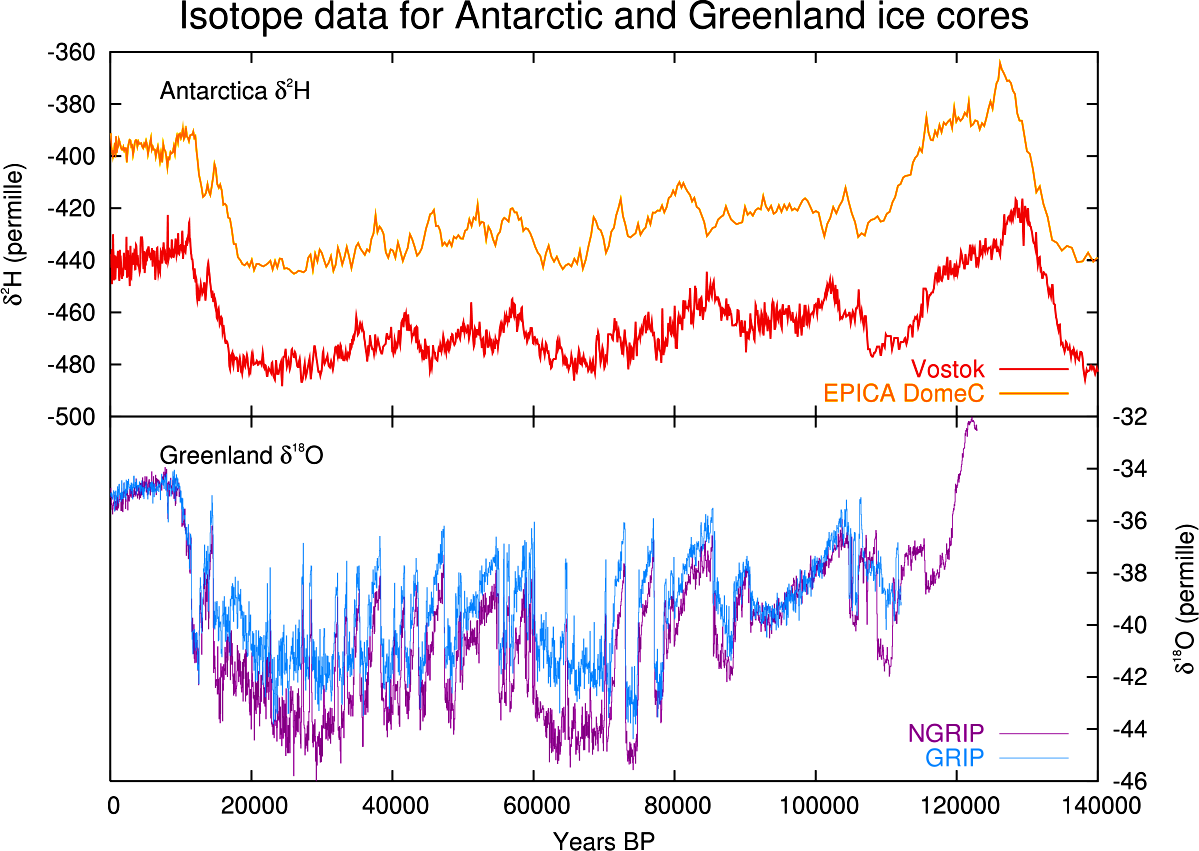